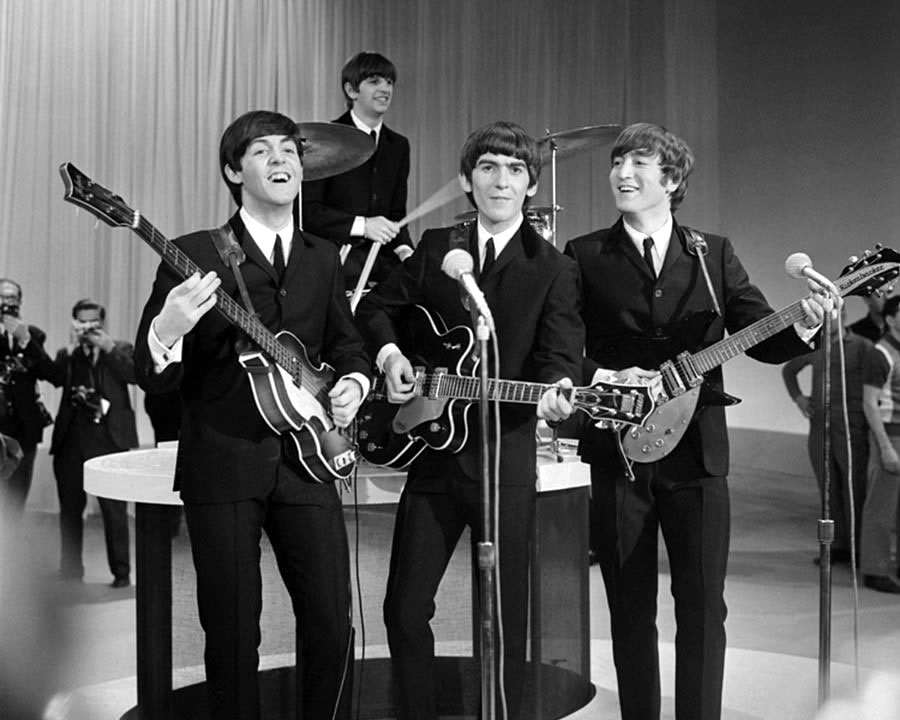 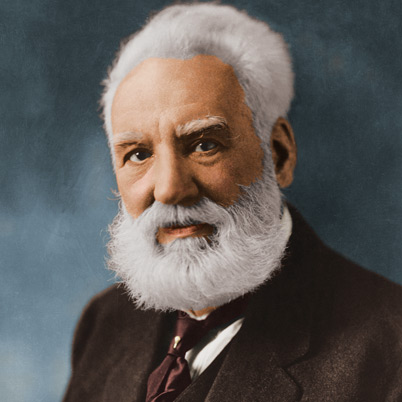 The Beatles
Alexander Graham  Bell
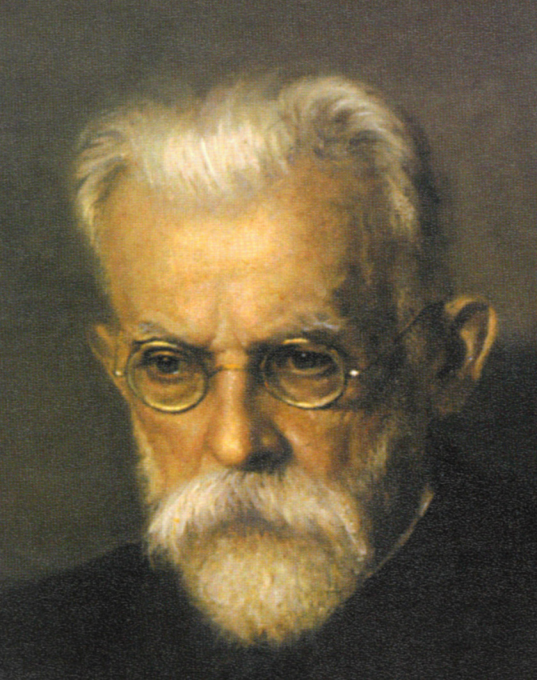 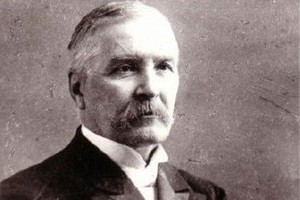 Mykola Lysenko
Volodymyr Vernadsky
Outstanding People of Great Britain and Ukraine: Their Contribution to Society
How did the inventions influence the development of  mankind?
1. How many Nobel Prizes have the UK scientists received in the last 50 years?
A. 36        B. 26
2. Marie Curie was …………………
                   A. a Chemist           B. a Biologist       
3. Alexander Graham Bell invented the ……………….
A. Radio                                                       C. Door Bell
4. Alexander Fleming discovered penicillin in ………………
                          A. 1898     B. 1908
5. Charles Dickens was a famous English …………………..  
                    A. artist     B. musician
6. Volodymir Vernadsky was a famous …………… scientist
A. American                                                  C. British
C. 46
C. a Physicist
B. Telephone
C. 1928
C. writer
B. Ukrainian
computer
telephone
car engine
penicillin
copying machine
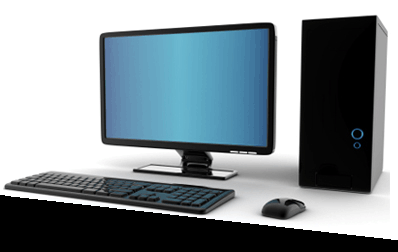 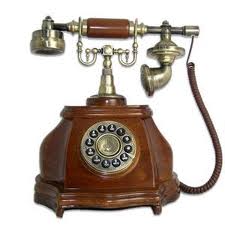 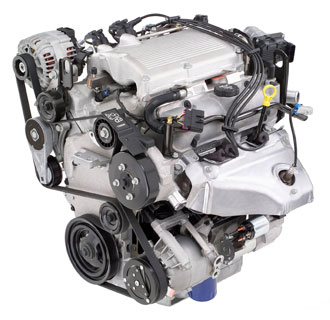 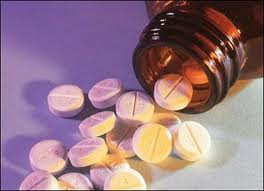 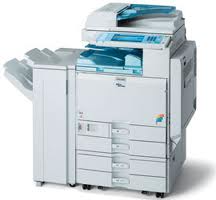 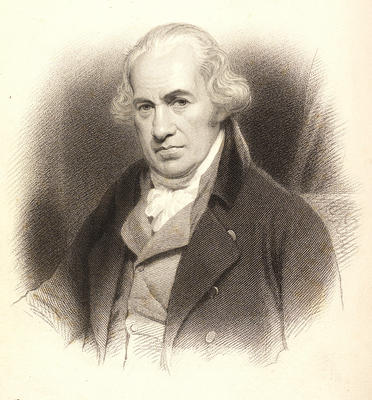 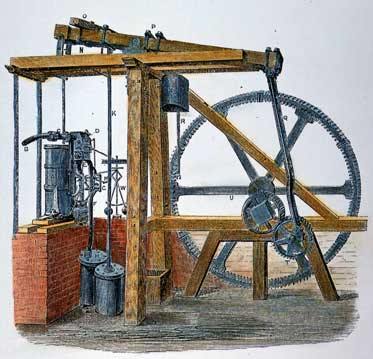 James Watt
(1736 - 1819)
What was James Watt famous for?
Where was he born?
Did he go to school?
When did he die?
What did he invent?
Do you think his inventions did good or harm to mankind?
E
C
G
B
F
A
D
What was James Watt famous for?
Where was he born?
Did he go to school?
When did he die?
What did he invent?
Do you think his inventions did good or harm to mankind?
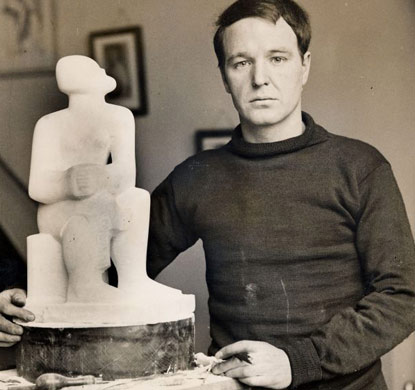 Henry Moore
(1898 - 1986)
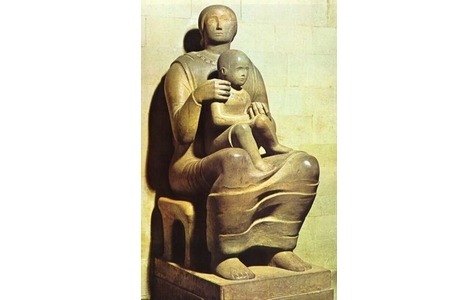 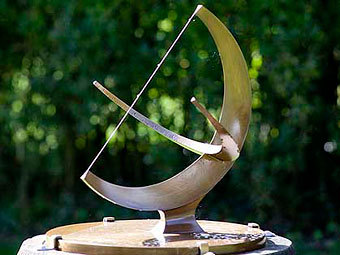 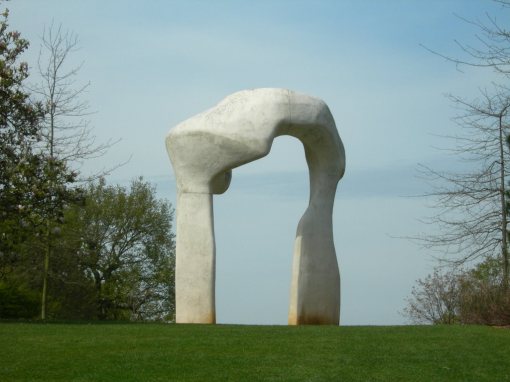 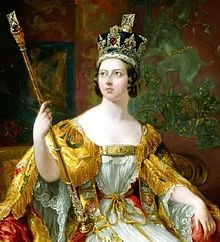 a)                            a copying machine and an engine
(creat)
created
Alexander Fleming
b)                             penicillin in 1928
(discover)
discovered
Alexander Graham Bell
c)                                 the telephone in 1876
invented
(invent)
James Watt
d)                   the first electric engine
(make)
made
Charles Darwin
e)                              famous for his theory of evolution
(become)
became
Isaac Newton
f)                             the theory of gravitation
discovered
(discover)
Michael Faraday
FAMOUS UKRAINIAN SCIENTISTS AND INVENTORS
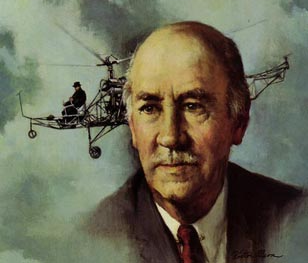 Igor Sihorsky
(1889 - 1972)
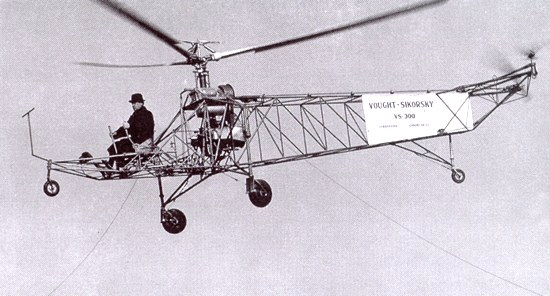 the first
 helicopter (1939)
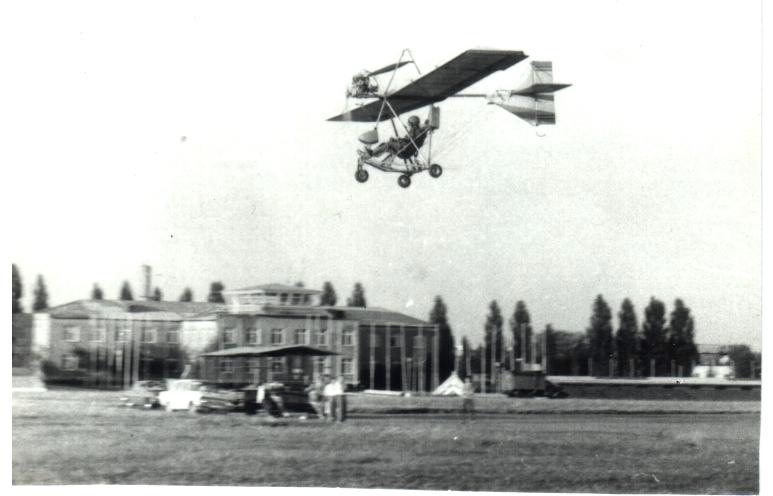 the first multi – engine plane
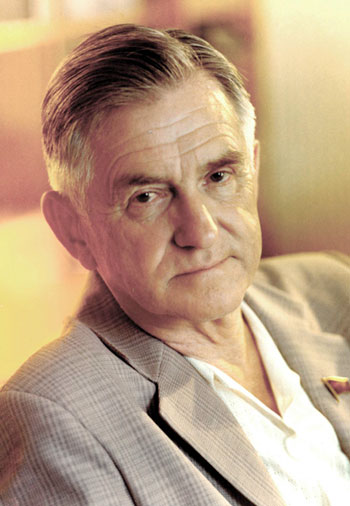 Oleg Antonov
(1906 - 1984)
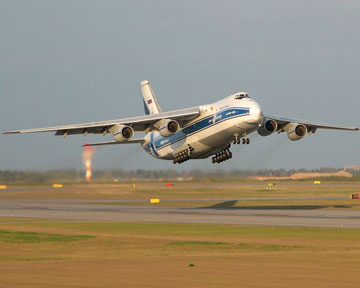 “Ruslan”
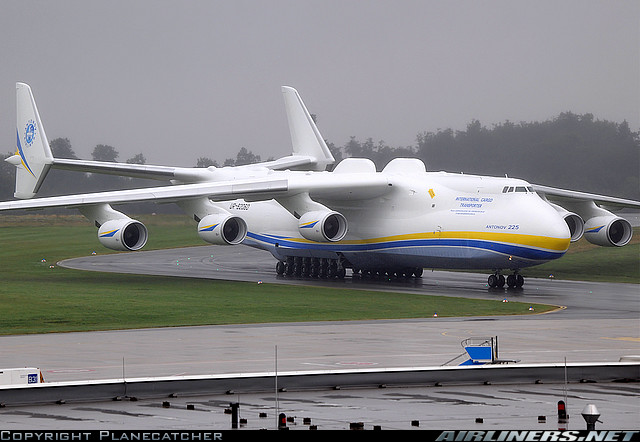 AN-225 "MRIYA"
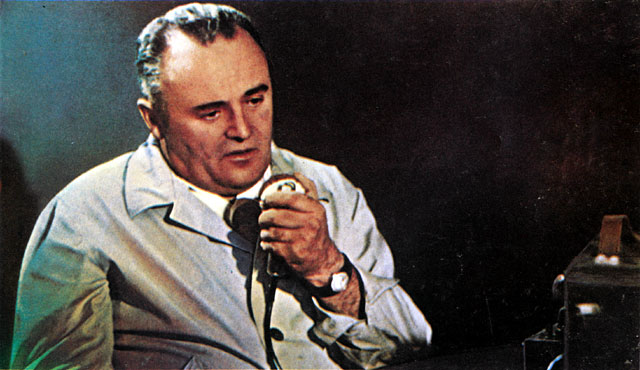 Sergey korolyov
(1906 - 1966)
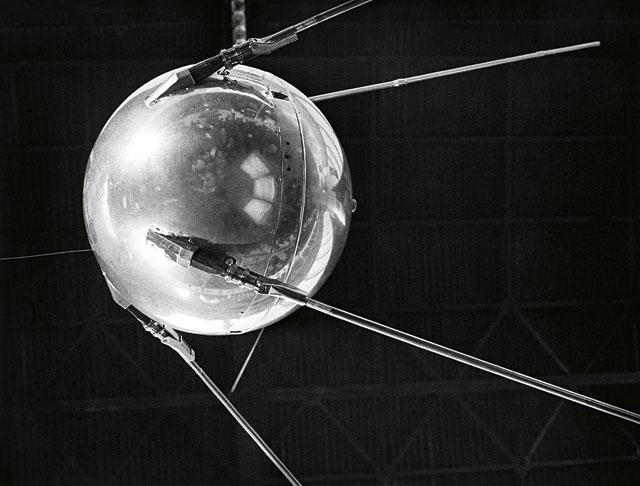 The first sputniks
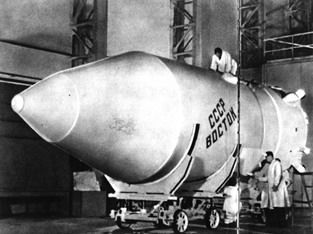 vostok
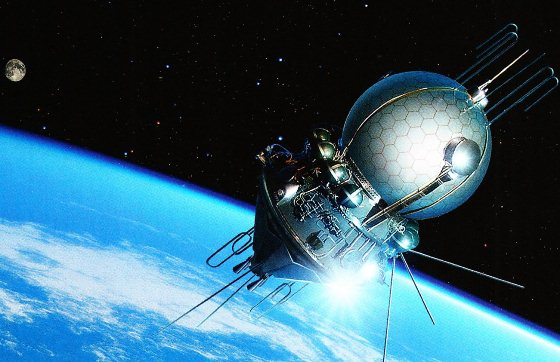 voshod
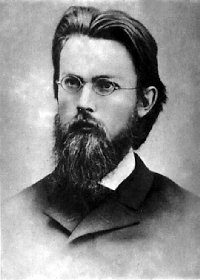 Volodymir vernadsky
(1863 - 1945)
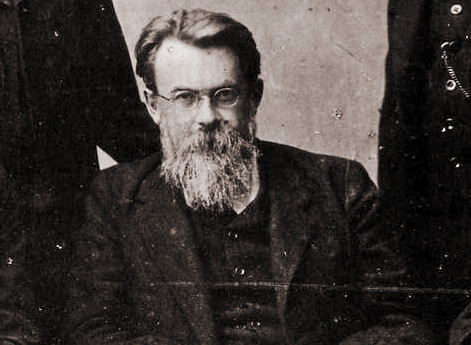 The first president of the Ukrainian academy of sciences
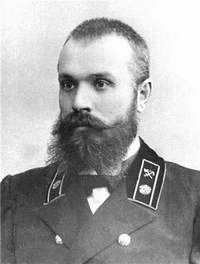 Yevhen paton
(1870 - 1953)
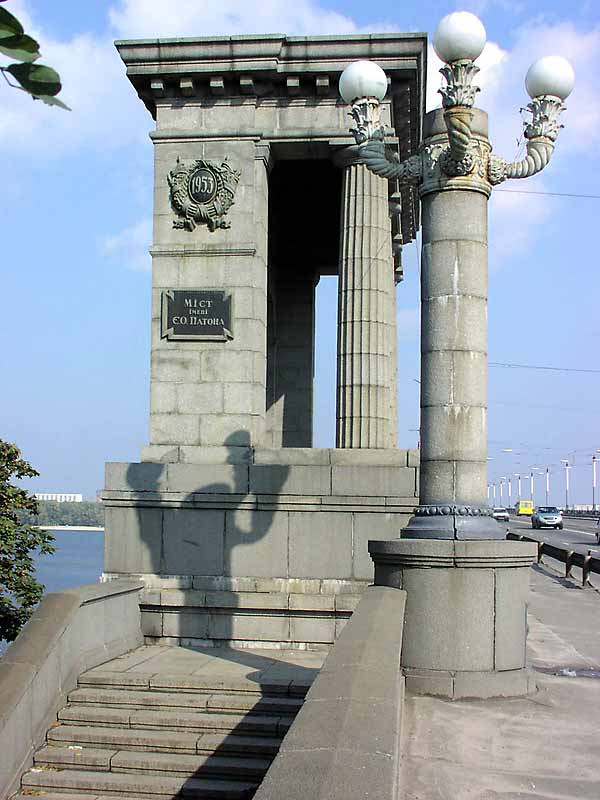 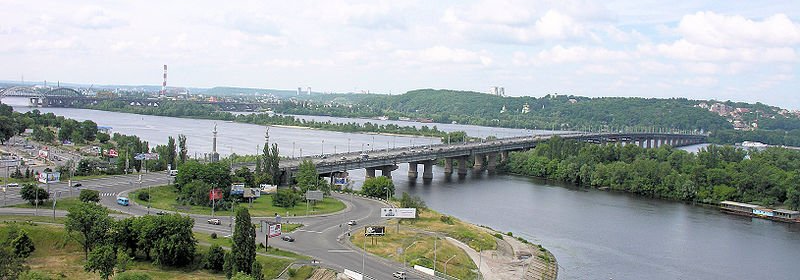 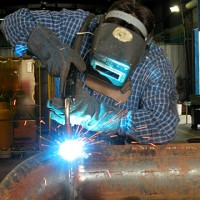 welding
Ukrainian famous musicians and composers
Semen –Hulak-Artemovsky (1813-1873)
Solomiya Krushelnytska  (1872-1952)
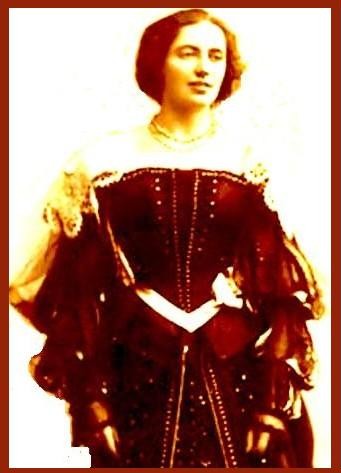 David –Oistrakh(1908-1994)
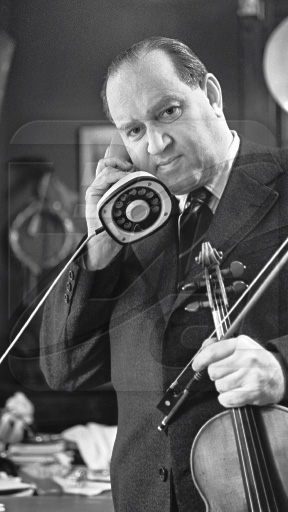 Svyatoslav Richter                    (1915-1997)
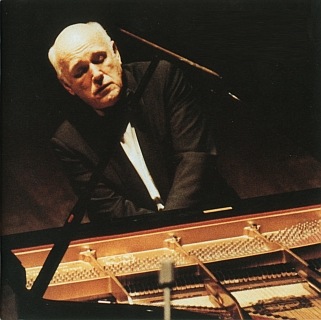 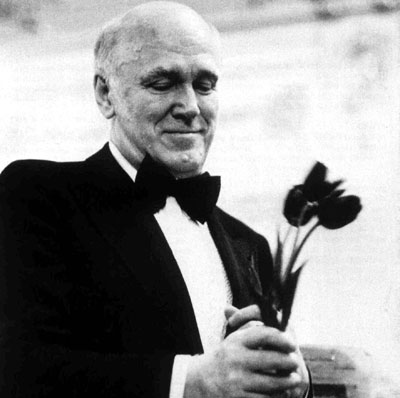 What is the role of those inventions / discoveries?

What inventions did the British / Ukrainian make?

Are the effects of the discoveries / inventions positive or negative?
How did the inventions influence the development of   mankind?
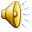